Noise Day
by Shel Silverstein
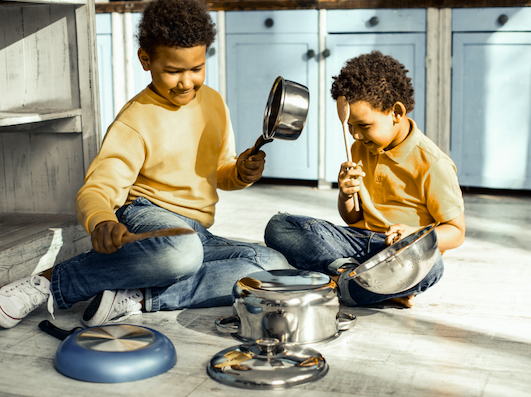 Shared Reading Week 2
Let’s have one day for girls and boyses 
When you can make the grandest noises. 
Screech, scream, holler, and yell,
Buzz a buzzer, clang a bell, Sneeze—hiccup—whistle—shout, 
Laugh until your lungs wear out.
Toot a whistle, kick a can, 
Bang a spoon against a pan, 
Sing, yodel, bellow, hum, 
Blow a horn, beat a drum, 
Rattle a window, slam a door, 
Scrape a rake across the floor.
Use a drill, drive a nail, 
Turn the hose on the garbage pail, 
Shout Yahoo-Hurrah-Hurray, 
Turn up the music all the way, 
Try and bounce your bowling ball, 
Ride a skateboard up the wall.
Chomp your food with a smack and a slurp, Chew—chomp—hiccup—burp. 
One day a year do all of these, 
The rest of the days—be quiet please.